Privacy Ethics – A Big Data Problem
RAGHU GOLLAMUDI
Co-founder/VP Engineering - Integris Software

Founder/CEO - Revuly

CTO - Shippable

Principal Dev Lead – Microsoft
[Speaker Notes: The challenge of how to address management of data associated with
 Regulations, Contracts, Policies and Consent
 in an operational environment with little documentation, where data is centralized, there's high churn in personnel and overall there's a lack of institutional knowledge AND 
where Data is everywhere - At Rest, In Motion, In the Cloud - Big Data ( High Volume, Variety and Velocity)]
Trivia
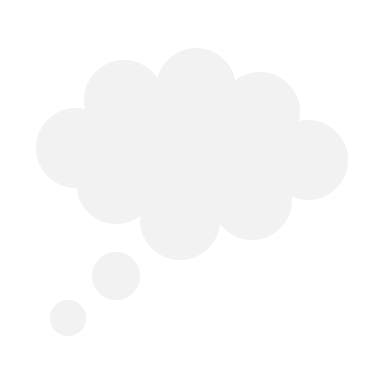 What happened on the 25th May 2018?
PROPRIETARY AND CONFIDENTIAL.
[Speaker Notes: GDPR was enforced on that day]
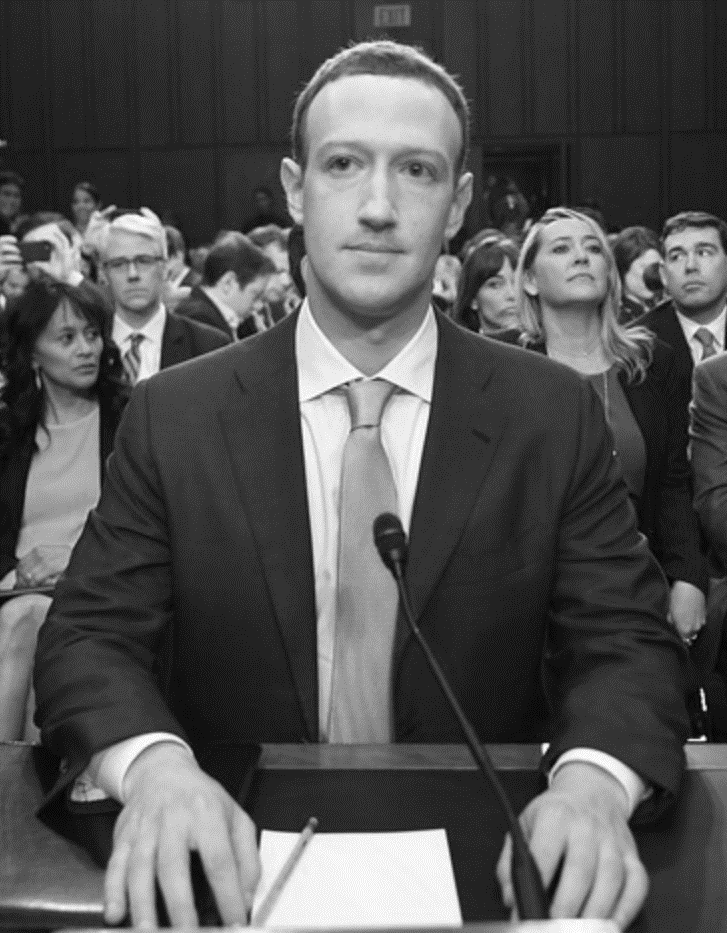 GENERAL DATA PROTECTION REGULATION (“GDPR”)
May 25th, 2018
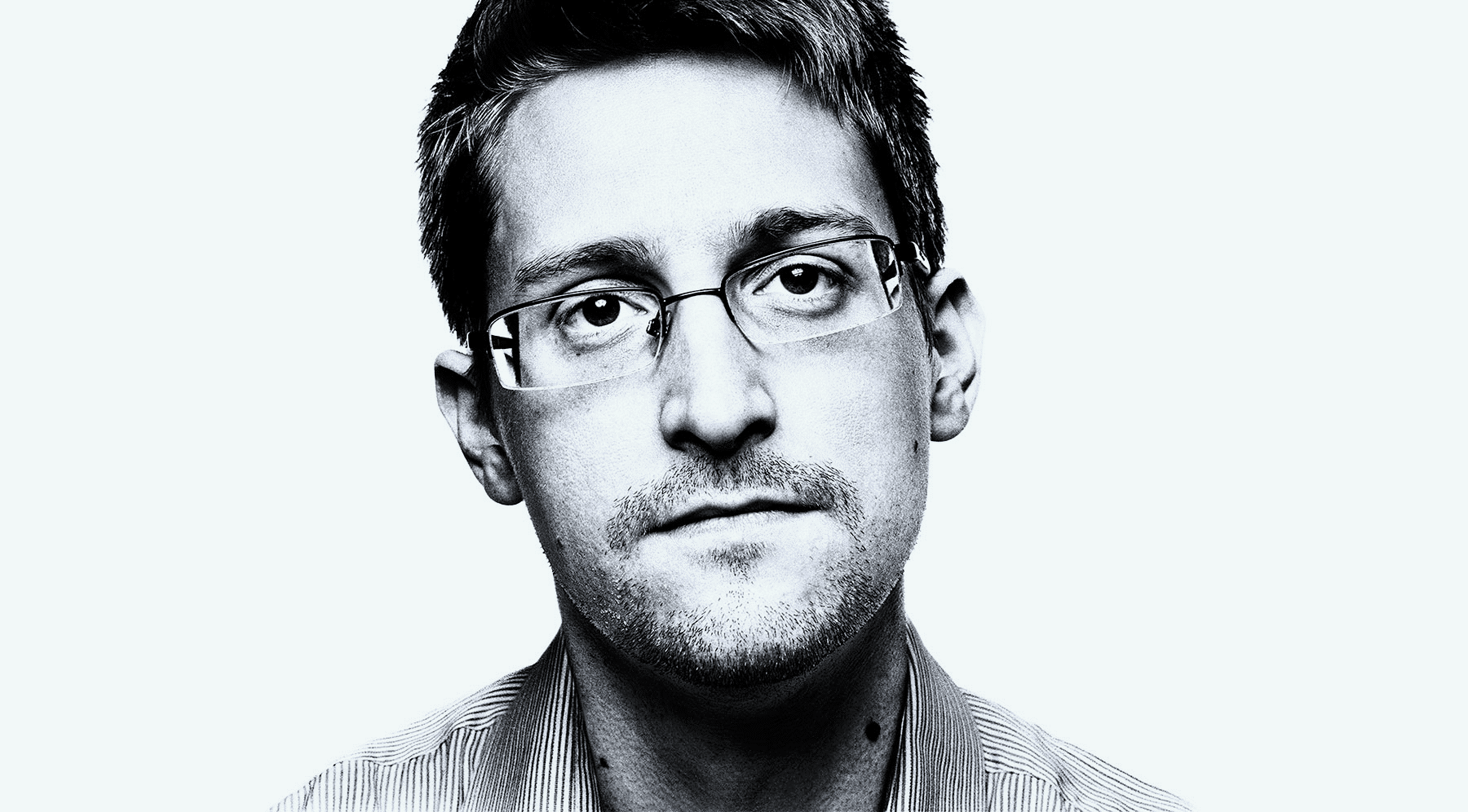 People are more aware


Unethical processing


Governments around the world are catching up
[Speaker Notes: PEOPLE ARE MORE AWARE of how much data exists about them, how that data can be used and are concerned about their privacy and freedom (amazon and google employees are now reaching out to their management to stop selling their image recognition software to law enforcement agencies because in the current climate it is worrisome for an organization to have such a powerful tool)

STORING DATA IS CHEAP: Google capturing location info even though the phone was turned off. NBC report

PUBLIC SENTIMENT IS CHANGING – GDPR is just the first ripple in a new wave of global regulations affecting organizations everywhere , and it’s coming to the United States

Cheap data: People are sharing more and more online because storage is cheap and companies are now able to take advantage of that and use the data for their benefits
Companies are now using images uploaded by users to improve their image recognition algorithms. Companies need data and they are using this as a way to get free data. Also, companies are using this data for targeted advertisement.
Social networking site fiasco which lead to sharing of consumer data which lead to precise targeting during election causing impact on election results.
GDPR General data protection regulation, follow good data practices. Singapore, Argentina, India and Croatia are some of the countries passing new privacy laws
FCC fines VERIZON for Super cookie , tracking mobile device what website they visited so that they could help companies target their advertisements]
Problem: A Big Data Problem?
DATA IS EXPLODING
PROPRIETARY AND CONFIDENTIAL.
[Speaker Notes: Social media, youtube, netflix etc]
Problem: A Big Data Problem?
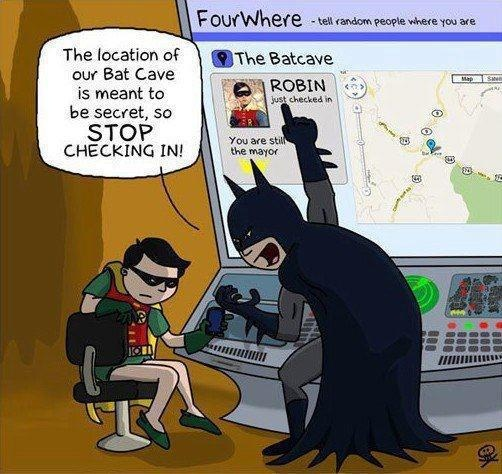 DATA IS EXPLODING
Data is being acquired/purchased at a rapid pace

IOT data is ending up into massive data lakes

Application logs

Biased Algorithms
PROPRIETARY AND CONFIDENTIAL.
[Speaker Notes: and companies are now sitting on hoards of data not knowing what is in it.
Example of the travel and expense company acquiring trip information which had hotel receipts which contained creditcard, hotel food items etc
2) and each device is capturing different data points and linking two datasets is making the data more identifiable
	Fitness tracking app gives away location of secret US army bases
3) are now continuously streamed to third-party log processing systems with different access control compared to Production systems
	Ecommerce company web logs had user searches which contained their user names and adult search info…giving away their gender, sexual orientation and other behavioral stats
Twitter passwords
4) Biased Algorithms: Target pregnancy prediction (unscented lotion, mineral supplements, and cotton balls)]
Trivia
Privacy Vs Security?
PROPRIETARY AND CONFIDENTIAL.
[Speaker Notes: Privacy and security are two sides of the same coin]
PRIVACY VS SECURITY
SECURITY IS…
A framework to protect information
Focused on confidentiality and accessibility 
Clearly defined with explicit controls to monitor for and prevent unauthorized access
Matured market
PRIVACY IS…
A fundamental right of the individual
Focused on use of data based on business  purpose and consent
Open to interpretation based on context and risk 
Under-invested market
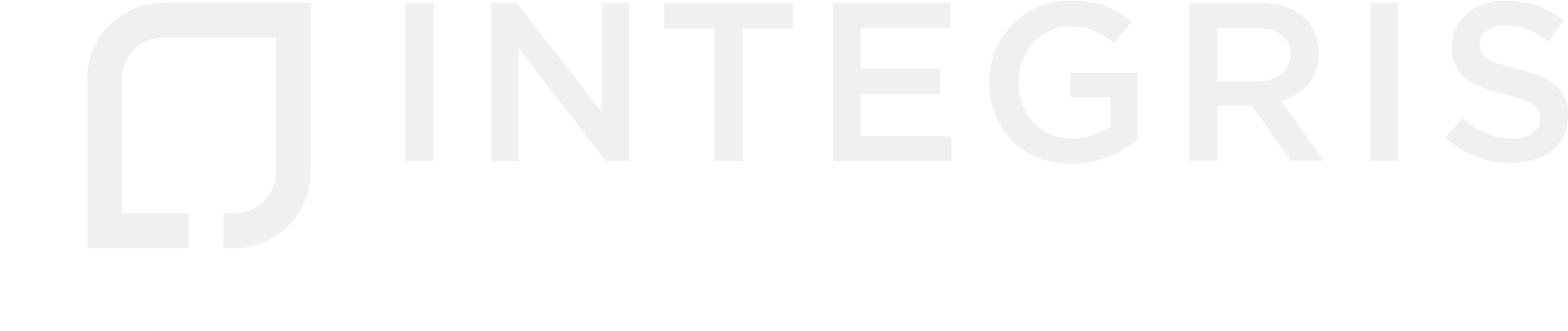 Confusion : Privacy Vs Security
Security: Have controls in place to limit access to information and protect against unauthorized use and acquisition


Privacy: Information is collected, processed, protected and destroyed legally and fairly
PROPRIETARY AND CONFIDENTIAL.
[Speaker Notes: Privacy and security are two sides of the same coin]
Solution: Culture
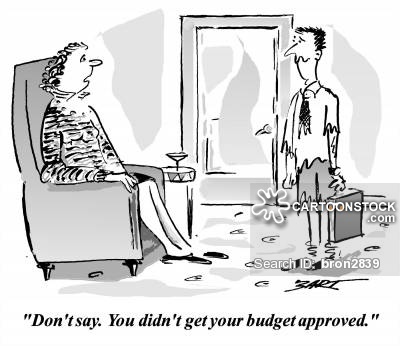 Customer/Employees first



Performance reviews
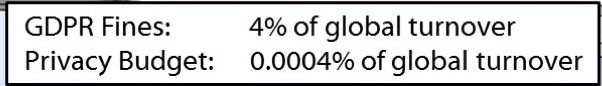 PROPRIETARY AND CONFIDENTIAL.
[Speaker Notes: Uber: God View

Reformed technologist
Consent and data processing accordingly was a alien to me
FB and equifax notified me that my info was beached

Performance reviews: Accountability and ownership, people are creative 

	1) Speed of delivery
	2) Quality
	3) feature adoption
	4) revenue impact
	5) Manager: How effective and efficient my team was]
Solution: Security
Encrypt Encrypt Encrypt!: Transit, Rest, Backups

Robust Authentication mechanism

Anonymization and/or Pseudonymization

Store credentials in Vault storage

Audit Logs
PROPRIETARY AND CONFIDENTIAL.
[Speaker Notes: Encrypt:
	Transit: SSL
	Rest and backups: Disk Excryption
	App encryption, FPE (format preserved encryption)
Authentication:
	SSO
	MFA
	Cred rotation policies]
Solution: Design
Data Integrity

Authorization

Obscurity by design

Conservative approach to privacy settings by default

Visibility and Transparency

https://iab.org/wp-content/IAB-uploads/2011/03/fred_carter.pdf
PROPRIETARY AND CONFIDENTIAL.
[Speaker Notes: Dr. Ann Cavoukian
Visibility and Transparency: How data is being collected, processed, used, technology etc]
Solution: Process
PIA: Privacy impact assessment
Privacy related tasks part of scrum/sprint

Data minimization

Self service user management portal

Honor user consent when processing user data

Retention

Ref: https://www.usaid.gov/sites/default/files/documents/1868/RI_Fellowships_PIA_Summary_May_12_2014.pdf
PROPRIETARY AND CONFIDENTIAL.
[Speaker Notes: Data minimization: Collect only what you need

Retention: This is by attribute. Store info that is required and deleted or redact the rest

Consent: While sharing and processing info]
Solution: Automation
Continuous compliance
Discovery: Rest and In-Motion


Rules


Issue management
PROPRIETARY AND CONFIDENTIAL.
[Speaker Notes: Target data breach… PCI compliant until the data breach.]
Solution: Automation - Discovery
Continuous compliance
Labeling
Tagging
Classifying
Confidence scores

Challenges
Data sources
Data formats
Performance
PROPRIETARY AND CONFIDENTIAL.
[Speaker Notes: Lookups, regexs, NER and NLPs for blob
Reduce false positives]
Solution: Automation - Discovery
Continuous compliance
Sources
High/Low compute
SAAS
Cloud/Hybrid

Formats
Structured/Tabular: Lookups, Regex, Enhancers
Unstructured: NLP, NER and Enhancers
Semi-structured: JSON, XML

Performance
Advanced tokenization
Tries
Feedback loop
PROPRIETARY AND CONFIDENTIAL.
[Speaker Notes: Lookups, regexs, NER and NLPs for blob
Reduce false positives]
Solution: Automation - Rules
Continuous compliance
Regulations

Consent

Contracts
PROPRIETARY AND CONFIDENTIAL.
[Speaker Notes: Too many regulations and policies to adhere to
Configurable
Contracts: How data will be used]
Solution: Automation – Issue Management
Continuous compliance
Rule Violations

Issue resolution

SAR (Subject Access Requests)
PROPRIETARY AND CONFIDENTIAL.
[Speaker Notes: JIRA, Service now integration etc…]
Benefits
Low Risk Exposure

Brand Recognition/Loyalty
PROPRIETARY AND CONFIDENTIAL.
[Speaker Notes: Low Risk Exposure in case of data breaches because good data handling  procedures


Brand Recognition/Loyalty because the company and its employees value integrity]
Thank You
PROPRIETARY AND CONFIDENTIAL.